NFN Congress May 28 - 2022
Nepal International
a digital communication tool to enhance attention, support and progress
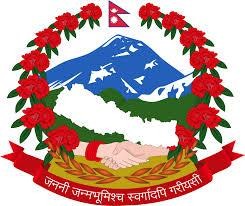 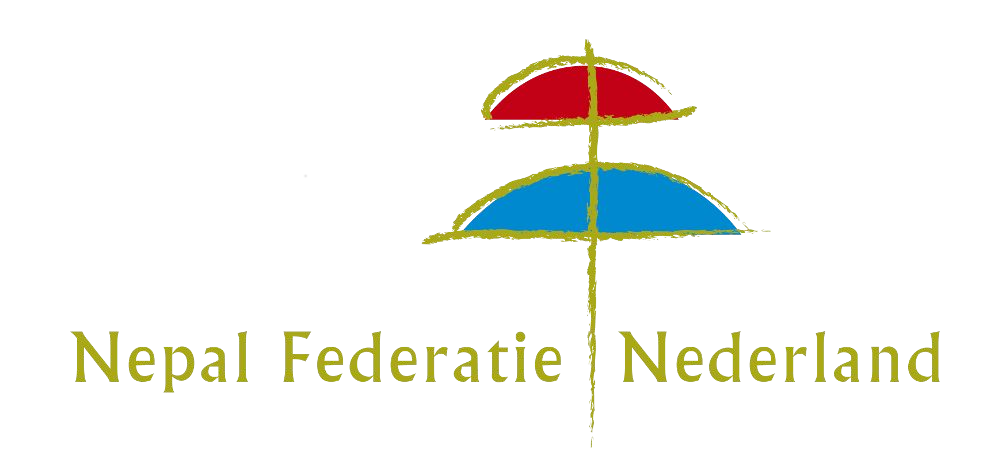 Our internet communication philosophy: from interest to participation & engagement
Reference points

The first generation of Nepal friends is slowly fading out – we need to pass on what has been built…

The current community of grassroots support groups must open up to the world – show what is being done and that it has an impact…

Let’s make Nepal sexy (again) – after two dramatic decades, there is hope for intrinsic improvement and internally driven development…

The next generation of Nepal supporters is waiting in the wings – let’s go out & get them interested and motivated to carry on the good work…
International Nepal Congress May 28 2022
Platform = traffic square: visitors can choose different sections
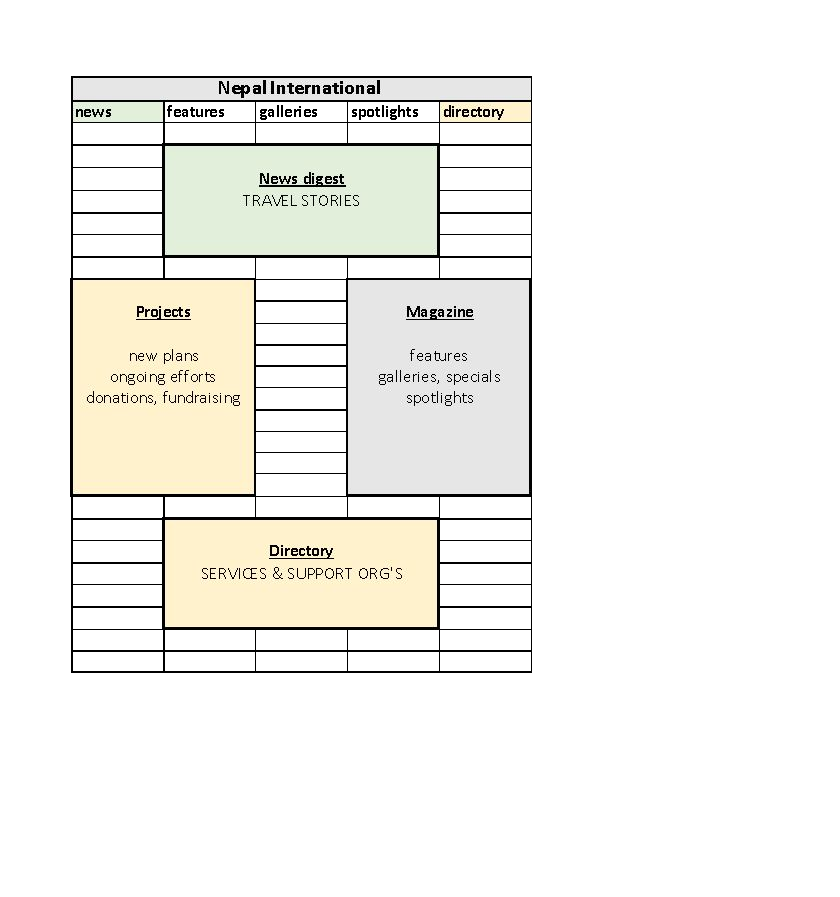 Clockwise: four pockets of vital info & docu

News and travel – what’s going on, and where to go…

Magazine section – long read editorial content = features, in-depth background stories,including spotlights on interesting and innovative persons and players in the field of development, analysis, opinions, even video-blogs…

Directory – A to Z inventory of all useful organizations in the fields of service and support…

Projects, possibilities to engage – profiles of new and ongoing support projects, with invites to donate and/or participate…
International Nepal Congress May 28 2022
Nepal International:
from information to motivation
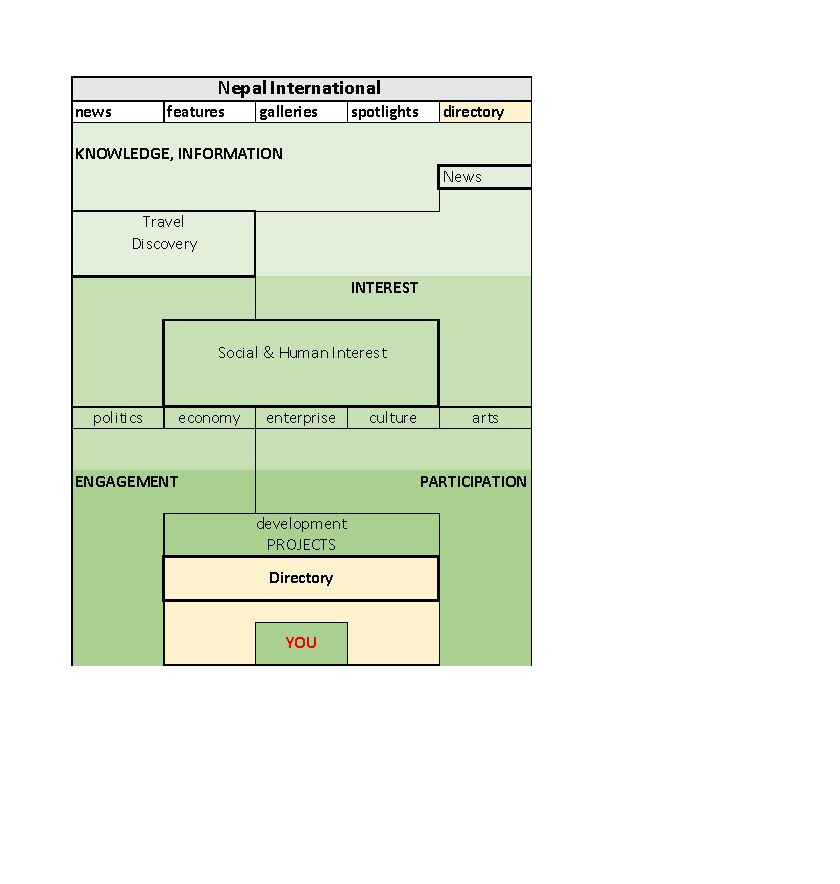 The ‘funnel’ = information and motivation flow

Getting acquainted with Nepal – through others who have been there, through information in a magazine, book or on the internet, often culminating in a first visit…

Falling in love – you either hate or love Nepal and the people who live there…

Realising the need for support – unmistakeable differences in the overall quality of life…

Feeling a wish to do something – time for reflection: what to do?

Reconnaissance & research – what is needed, who does what, where do I fit in?

Getting informed and developing deep interest – ‘insight’ leads to more understanding of social dynamics and developments plus a grip on your preferences…

Getting engaged and partake – through finding the right goal and/or support group…
International Nepal Congress May 28 2022
Nepal International – formula
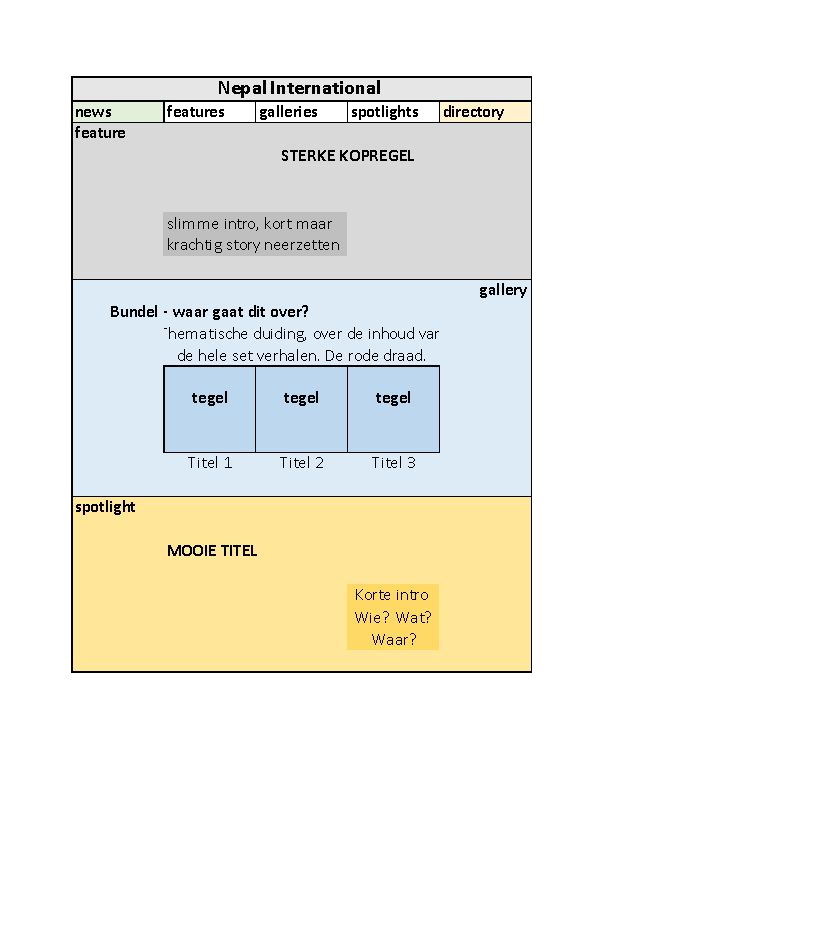 Editorial components

Fresh feature articles – informative background articles zooming in on current affairs, human interest, economical aspects, innovative trends et cetera…

Galleries or specials – in-depth bundles of articles around a specific theme, or thorough investigative journalism, great photo essays or even video and film…

Spotlights – interesting, innovative persons or parties, always involved in one way or another with ‘development’ in Nepal…
International Nepal Congress May 28 2022
Comprehensive directory: the world of social support and innovative enterprise
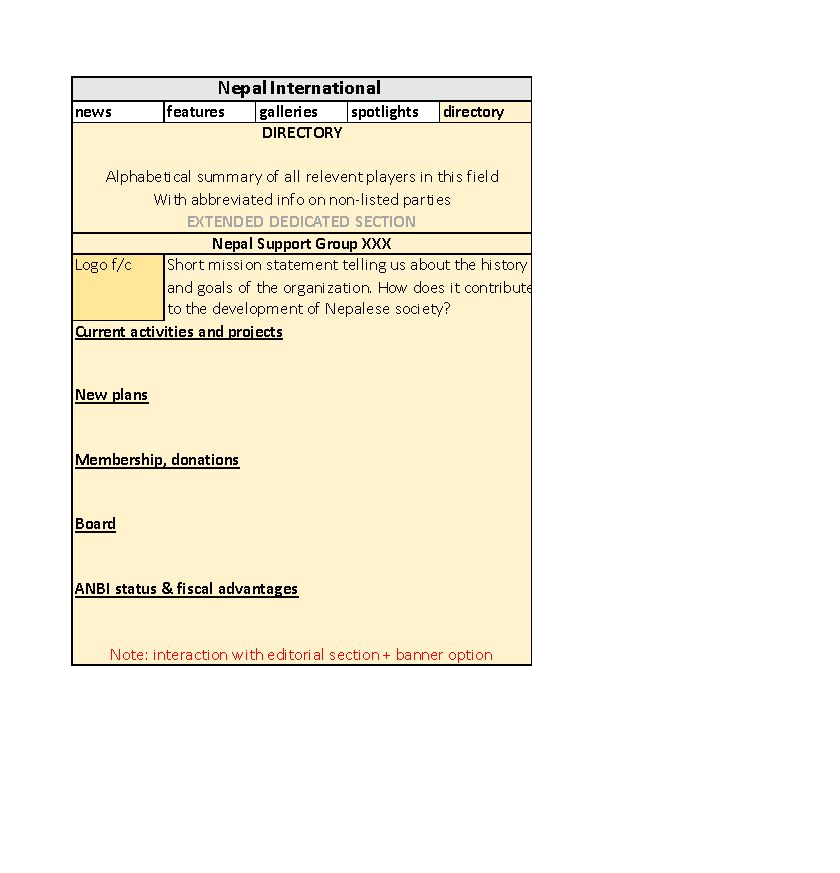 Exposure and directory

Crowdfunding tool – an area where visitors can inspect and select initiatives they want to support and donate directly…

Agenda – an open-source ‘billboard’ for public events…

Directory – will become the alphabetic listing of all relevant players in the sphere of Nepalfriendly activities: support groups, reliable travel agents and trekking companies, affordable and pleasant hotels, restaurants and diners, useful lodges…

Dedicated space for NFN-members – each NFN-member has the option to showcase essential data and activities…

Donation promotion – NFN-members may employ ‘pop-up banners’ to promote membership and/or donations to specific projects…
International Nepal Congress May 28 2022
Nepal International – timetable, subscriptions
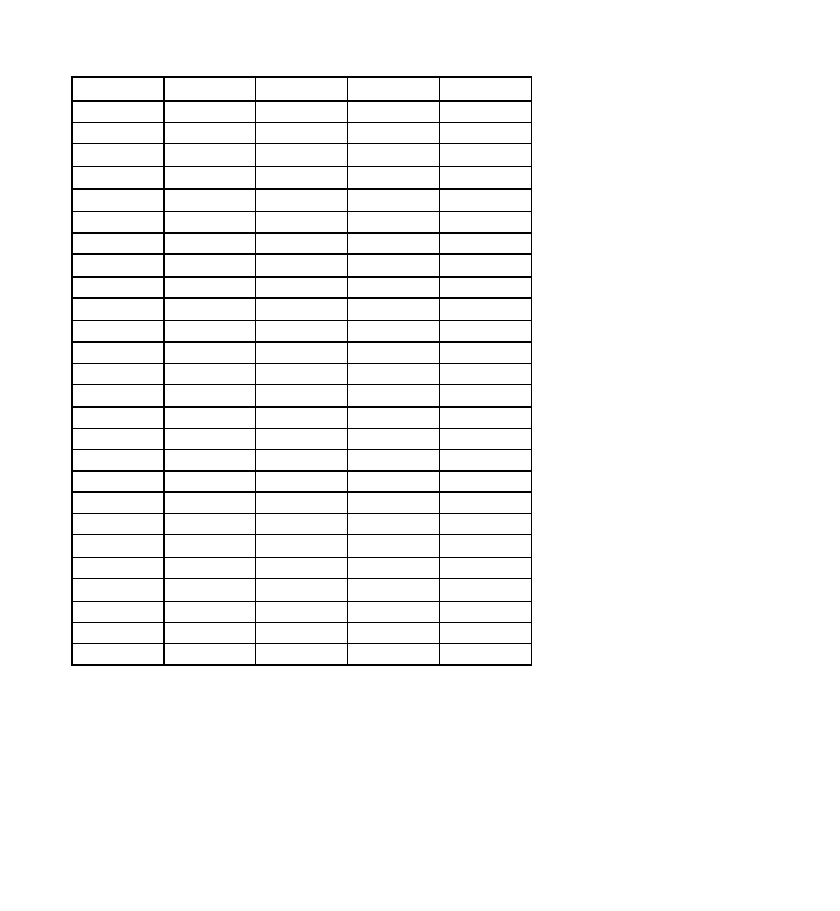 Next steps

Groundwork – qualitative research, business plan, funding, building the editorial team, design, realization/programming of the website, marketing tools in place…

Test phase - preview of an operational prototype to a restricted test group…

NOTE Interested in the test? – pls give your email address to me, Albertine or Renate

Listbuilding – preparing initial readership list, through contacting the network and desk research

Launch – going public on-line, we aim to be ‘live’ by October 1…

Group-sub – Registered NFN participants get a free subscription with unlimited access rights for their members plus a dedicated entry in the Directory…

Single subscriptions – at a price of 26,- Euro per year…
International Nepal Congress May 28 2022